Computer Mediated Communication (CMS)and the future of language…
A Presentation by
Sarah Moir and Brendan Sangster
Computer Mediated Communication (CMS)
IM (Instant Messaging) – MSN Messenger, Gchat, Zoho, etc..
Txting
Twitter (@officialbsangz)
Facebook
Sykpe
The list goes on…
Computer Mediated Communication (CMC) Defined
“CMC is an umbrella term which refers to human communication via computers. Temporally, a distinction can be made between synchronous CMC, where interaction takes place in real time, and asynchronous CMC, where participants are not necessarily online simultaneously. Synchronous CMC includes various types of text-based online chat, computer, audio, and video conferencing; asynchronous CMC encompasses email, discussion forums, and mailing lists. CMC can take place over local area networks (LANs) or over the Internet. Internet CMC, as well as allowing for global communication, also provides for the added dimension of hypertext links to sites on the www, and to email addresses. “ -James Simpson
Instant Messaging and the Future of LanguageNaomi S. Baron, Communications of the ACM
Baron identifies “the problem with viewing CMC as linguistically either good or bad [as] twofold” (Instant Messaging and the Future of Language, 29). The online world and language of txting may allow for a users experience with the selected medium as their advantage, while “the communiqué” will quickly discern users; “a well-crafted email message applying for a job vs. a hasty blitzmail note arranging to meet at the library at 10)” (Instant Messaging, 29)
Even Shakespeare spelled his own name at least six different ways. (Instant Messaging, 29)
Language has been evolving through an oral tradition… is txt just a natural progression?
Teens often use spoken language to express small-group identity. It is hardly surprising to find many of them experimenting with a new linguistic medium (such as IM) to complement the identity construction they achieve through speech, clothing, or hair style. IMs laced with, say, brb [be right back], pos [parent over shoulder], and U [you] are not so different from the profusion of “like” or “totally” common in the speech of American adolescents. (Instant Messaging, 30)

Unless society is willing to accept people spelling their names six different ways or using commas, semicolons, and periods according to whim, we owe it to our children and to our students to make certain they understand the difference between creativity and normative language use. (Instant Messaging, 31)
Txting: the end of civilization (again)?
My smmr hols wr CWOT. B4, we used 2go2 NY 2C my bro, his GF & thr 3 :- kids FTF. ILNY, it’s a gr8 plc. 

Translation: 
My summer holidays were a complete waste of time. Before, we used to go to New York 
to see my brother, his girlfriend and their three screaming kids face to face. I love New York. It’s a great place. 

(BBC News Online, 2003a)  (161, Carrington)
Txting the end of civilization (again)?
“...the worst that could be said about that 13-year-old schoolgirl was that, unaware of the high stakes surrounding institutional literacy practices, she chose an inappropriate genre in which to respond to a class assignment. I doubt very much that her actions signal the beginning of the end of civilization as we know it and suspect that ‘standards’ will survive for some time. Her use of txting was, in fact, quite sophisticated and she was clearly experimenting with how far into other discursive spaces her mastery of txting could reach.” (173 Carrington)
Txting: the end of civilization (again)?
“On one hand, we are constrained by long-standing institutional pressures to restrict the ‘literacy’ of our classrooms to a particular set of practices. To do other than this is to leave ourselves and our schools open to critique and sanction. On the other, it is increasingly evident that new texts and new social configurations are in currency outside school where the children in our classrooms will need to adroitly read and construct hybridized and emergent forms of text, as well as the more traditional texts of modernist society, in order to ensure their own successful participation in economic and information flows (Gee et al., 1998; New London Group, 2001). “
(172, Carrington)
Activities!
Step 1: Go to https://www.zoho.com/ and make a free account
Step 2: Tell Mr. Sangster your email for access to the group chat
Step 3: Log into Zoho group chat “LLED 368”
Step 4: Receive email from Mr. Sangster with activities

Activities:

Facebook Character Profile
Text 2 Txt
Discussion Questions on Zoho
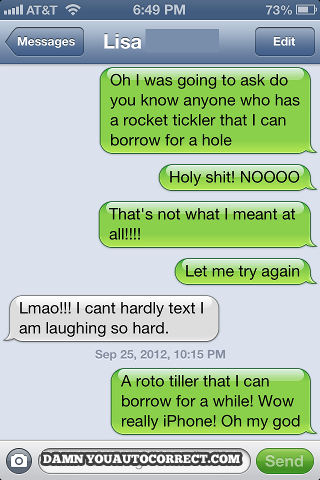 Pros / Cons
Discuss
PLO’s
Grade 9:
B6 - during reading and viewing, select and use a range of strategies to construct, monitor, and confirm meaning, including – predicting, questioning, visualizing, and making connections – using text features – determining the meaning of unknown words and phrases
B10 - synthesize and extend thinking about texts, by – personalizing ideas and information – explaining relationships among ideas and information – applying new ideas and information – transforming existing ideas and information 
(English Language Arts, pg. 57)
Grade 12:
B3 view, both collaboratively and independently, to comprehend a variety of visual texts with increasing complexity and subtlety of ideas and form, such as – web sites– student-generated material (English Language Arts, pg.80)
B9 interpret, analyse, and evaluate ideas and information from texts, by – critiquing logic, quality of evidence, and coherence – identifying and describing diverse voices – critiquing perspectives – identifying and challenging bias, contradictions, distortions, and non-represented perspectives – explaining the importance and impact of social, political, and historical contexts                      (English Language Arts, pg. 81)